Территориальный фонд обязательного медицинского страхования Челябинской области
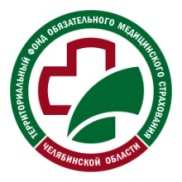 Порядок  оформления полиса ОМС, выбора и замены страховой медицинской организации в сфере обязательного медицинского страхования
1
Территориальный фонд обязательного медицинского страхования Челябинской области
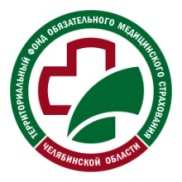 Полис обязательного медицинского страхования (ОМС) является документом, удостоверяющим право застрахованного лица на бесплатное оказание медицинской помощи на всей территории Российской Федерации в объеме, предусмотренном базовой программой обязательного медицинского страхования.
ВАЖНО! На территории Российской Федерации полисы ОМС старого образца и единого образца, в том числе выполненные в форме пластиковой карты, имеют равную силу и срок их действия не ограничен!
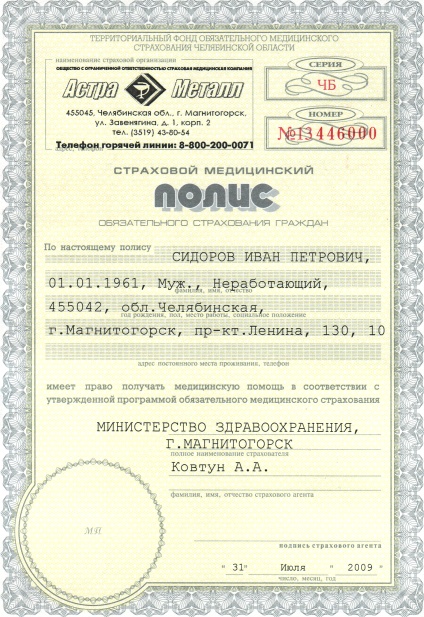 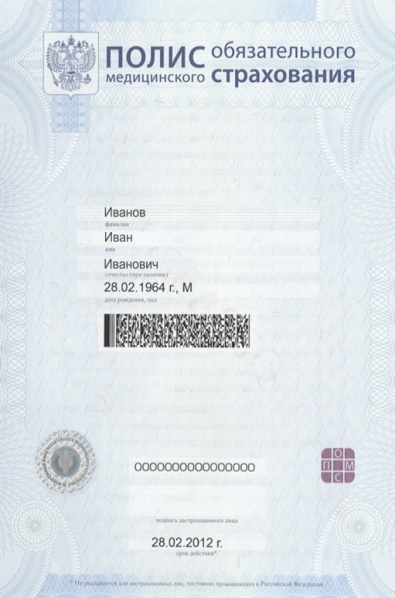 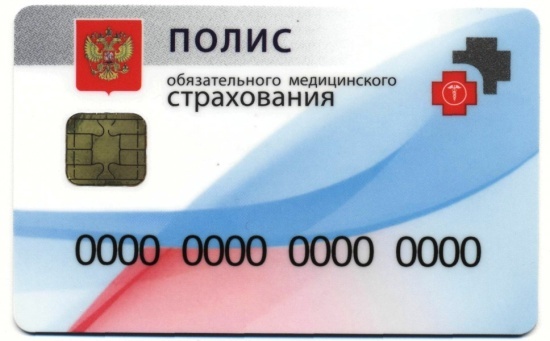 2
Территориальный фонд обязательного медицинского страхования Челябинской области
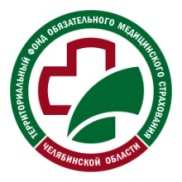 Застрахованными лицами являются граждане Российской Федерации, постоянно или временно проживающие в Российской Федерации иностранные граждане, лица без гражданства (за исключением высококвалифицированных специалистов и членов их семей, а также иностранных граждан, осуществляющих в Российской Федерации трудовую деятельность в соответствии со статьей 13.5 Федерального закона от 25 июля 2002 года № 115-ФЗ «О правовом положении иностранных граждан в Российской Федерации»), а также лица, имеющие право на медицинскую помощь в соответствии с Федеральным законом «О беженцах».
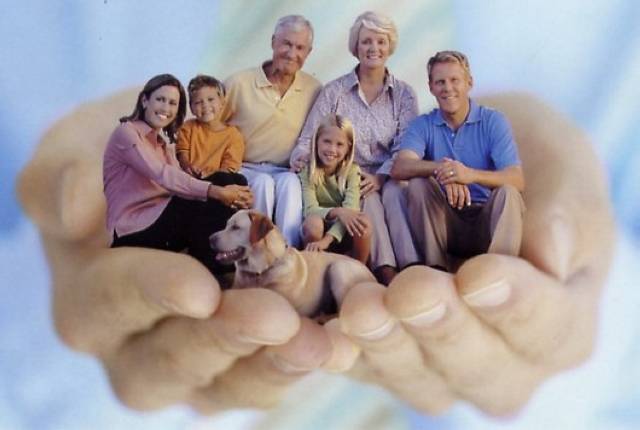 3
Территориальный фонд обязательного медицинского страхования Челябинской области
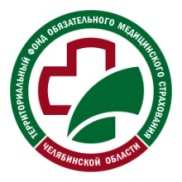 В соответствии с частью 1 статьи 16 Федерального закона «Об обязательном медицинском страховании в РФ», застрахованные лица имеют право на выбор или замену страховой медицинской организации путем подачи заявления в выбранную страховую организацию и установленным перечнем документов:
4
Территориальный фонд обязательного медицинского страхования Челябинской области
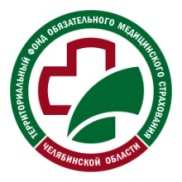 5
Территориальный фонд обязательного медицинского страхования Челябинской области
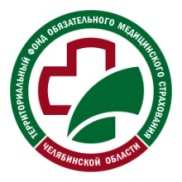 6
Территориальный фонд обязательного медицинского страхования Челябинской области
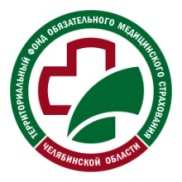 Переоформление полиса осуществляется по заявлению застрахованного лица о переоформлении. Переоформление полиса осуществляется при предъявлении документов, подтверждающих изменения.
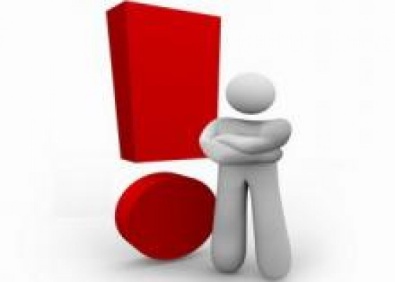 Застрахованные лица обязаны уведомить страховую медицинскую организацию об изменении данных документа, удостоверяющего личность застрахованного лица, и места жительства в течение одного месяца со дня, когда эти изменения произошли.
7
Территориальный фонд обязательного медицинского страхования Челябинской области
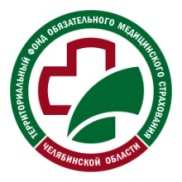 8
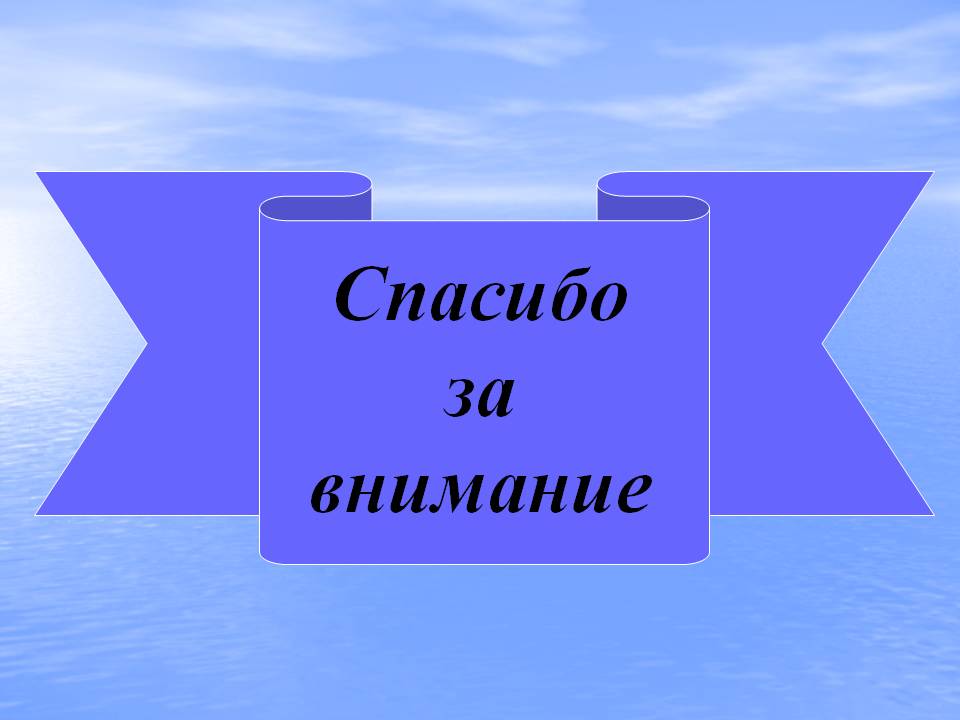 Благодарю за внимание
9